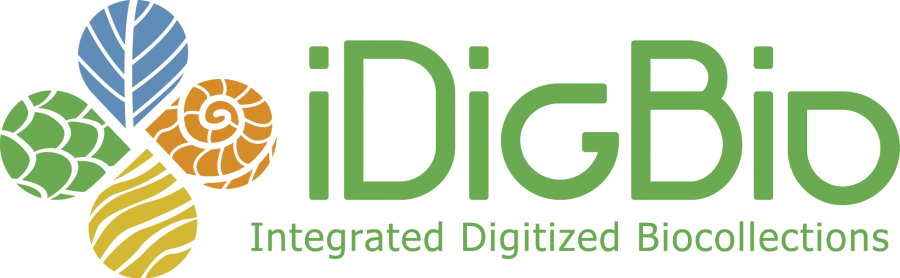 iDigBio Summit meeting
Judith E. Skog
Biological Sciences Directorate
Office of the Assistant Director
Emerging Frontiers Division
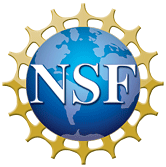 Updates on activities for Advancing Digitization of Biodiversity Collections
Provide  a review of the second year competition and activities
Next community activity will be development of an implementation plan for the NIBA (National Integrated Biocollections Alliance) strategic plan
Second year
Four new TCNs added to program
New technologies, new approaches, new taxa, new regions of country, new institutions
Two PENs added to existing TCNs
New solicitation based on input from previous experiences, questions, community input
Third set of proposals arrived Oct. 19 (14 TCN, 8 PEN)
NIBA implementation plan
AIBS convened workshop Sept. 17-18
Charged with drafting implementation plan
Draft will be available to community for comment
Period of comment open about a month
Final plan to be written and distributed broadly
Desire to engage wide support
Seven Goals for implementation
Goal 1: Establish an organizational and governance structure which will provide the national leadership and decision-making mechanism required to implement NIBA and fully realize its strategic plan.

Goal 2: Complete the engineering of the U.S. biodiversity collections cyberinfrastructure. Implement adaptive technology strategies around core discipline standards to enable efficient digitization workflows, innovative and synthetic research, effective biodiversity policy, and ubiquitous educational engagement.
Goals
Goal 3: Enhance training of existing collections staff and create the next generation of biodiversity information managers.
Goal 4: Achieve buy-in and participation from a broad spectrum of stakeholders.
Goal 5: Establish an enduring and sustainable knowledge base.
Goal 6: Infuse specimen-based learning and exploration into formal and informal education.
Goal 7: Staging Capabilities, Products and Deliverables
TCNs as test beds
All these activities in the plan are being done by the TCNs collectively
Should be the experience for what works
Critically important to have your input on this plan
Can respond individually or have discussion together to provide input
ADBC program – testing plan
Established the central resource
Stimulating community interest
Testing integration of data and assessing methods
Community of TCNs see larger role possible
Awarded seven networks
Integration of heterogeneous data tested
Insects difficult – several ways of approaching it
Use of citizen scientists to speed up process
Integration of ancillary material
Technology improvements to expedite imaging
Education activities for specimen based research